Dzień Kundelka w grupie 0b
28.10.2021 r. grupa 0b obchodziła Dzień Kundelka. Dzieci wymieniały się swoimi doświadczeniami na temat posiadania psa, doskonale wiedząc, że wymaga to odpowiedzialności i wiąże się z tym dużo obowiązków. Brały m. in. udział w zabawach ruchowych i aktywnościach             z elementami kodowania. Stworzyły także ilustracje psów podczas zabawy „Wyturlaj pieska”.
Dzieci odwzorowują obrazek pieska kreśląc kreski                w odpowiednich kratkach.
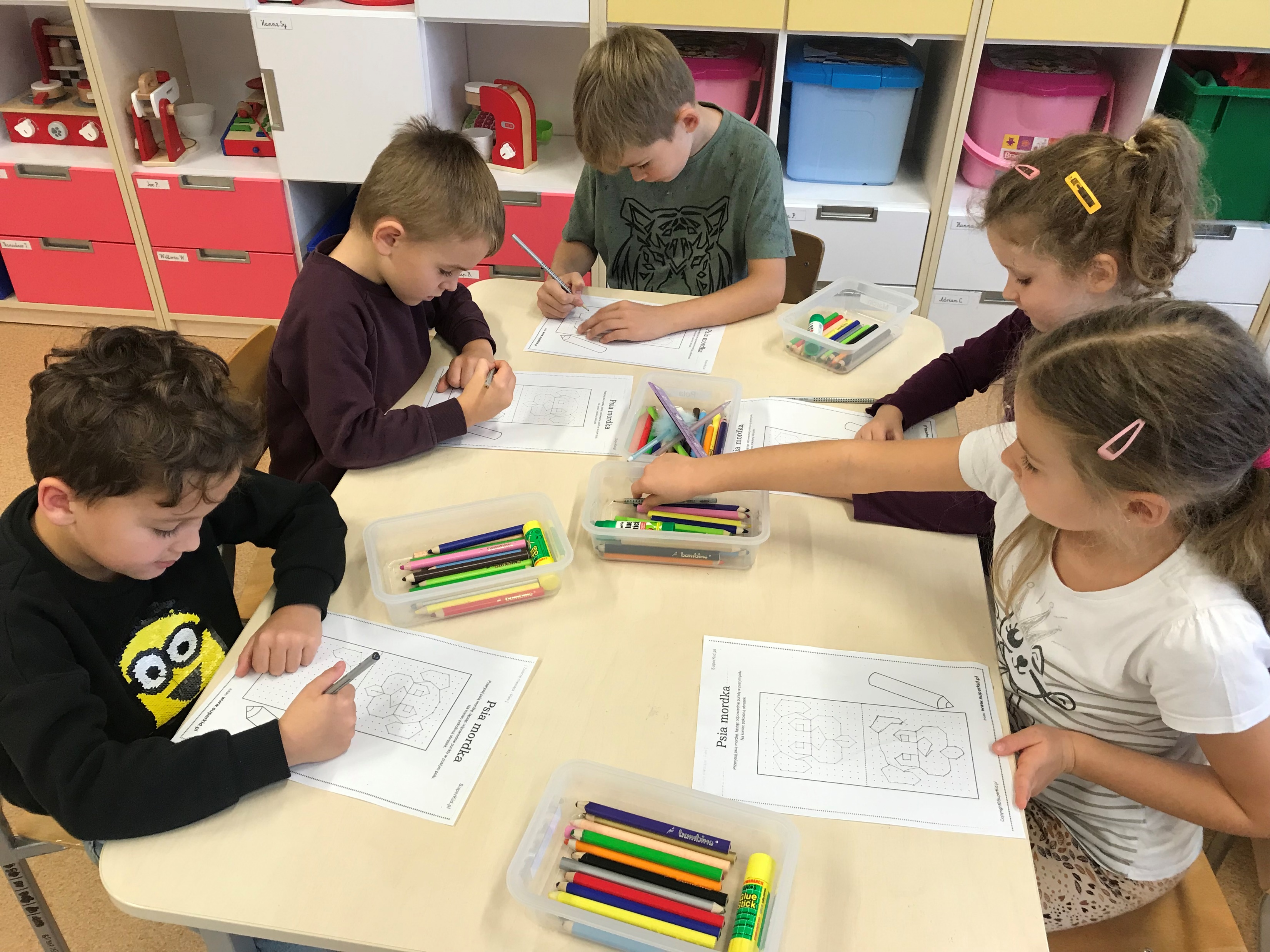 Dzieci kolorują ilustrację według kodu.
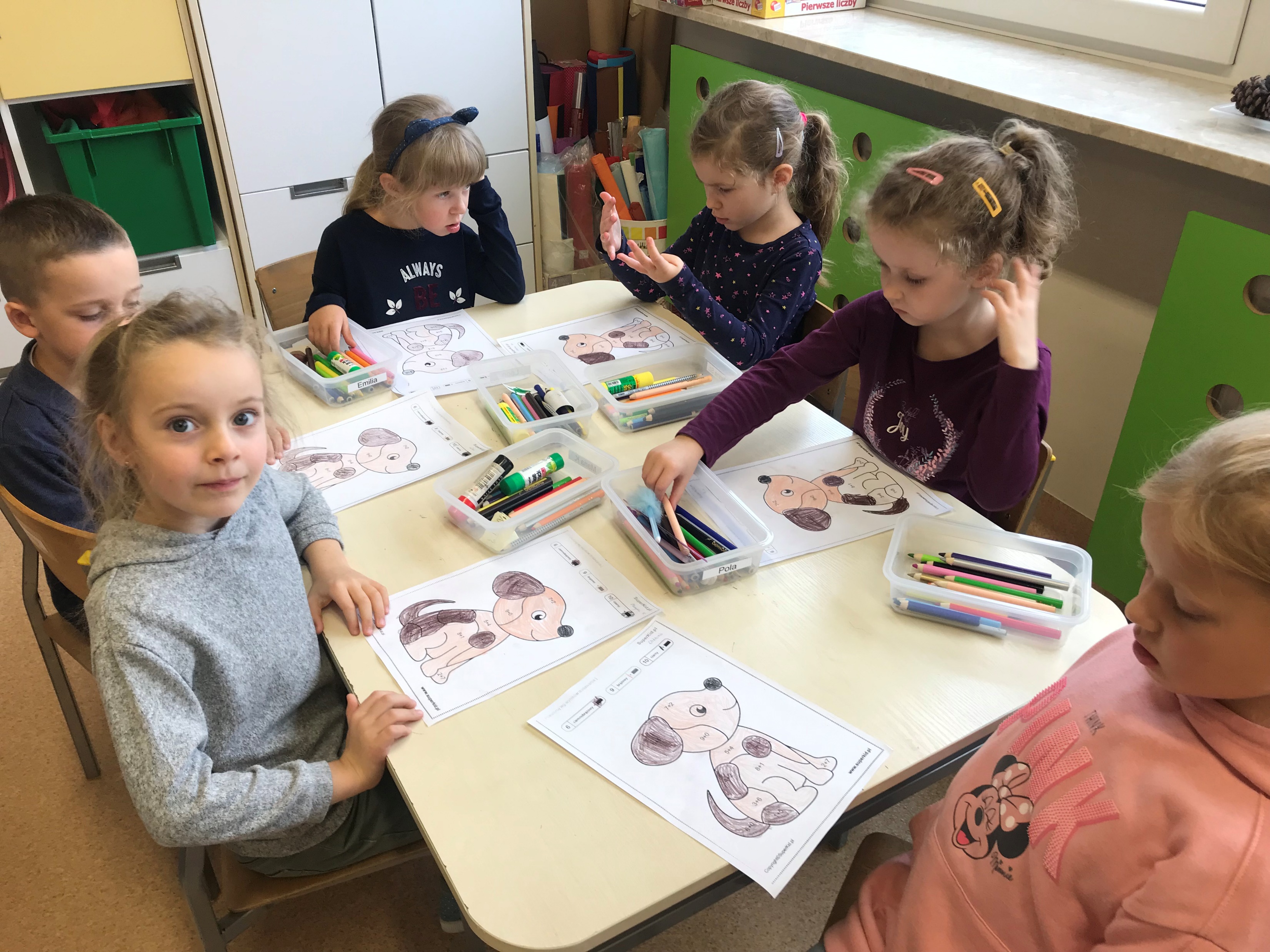 Dzieci rysują psa zgodnie ze wzorem przyporządkowanym do ilości wyrzuconych oczek na kostce.
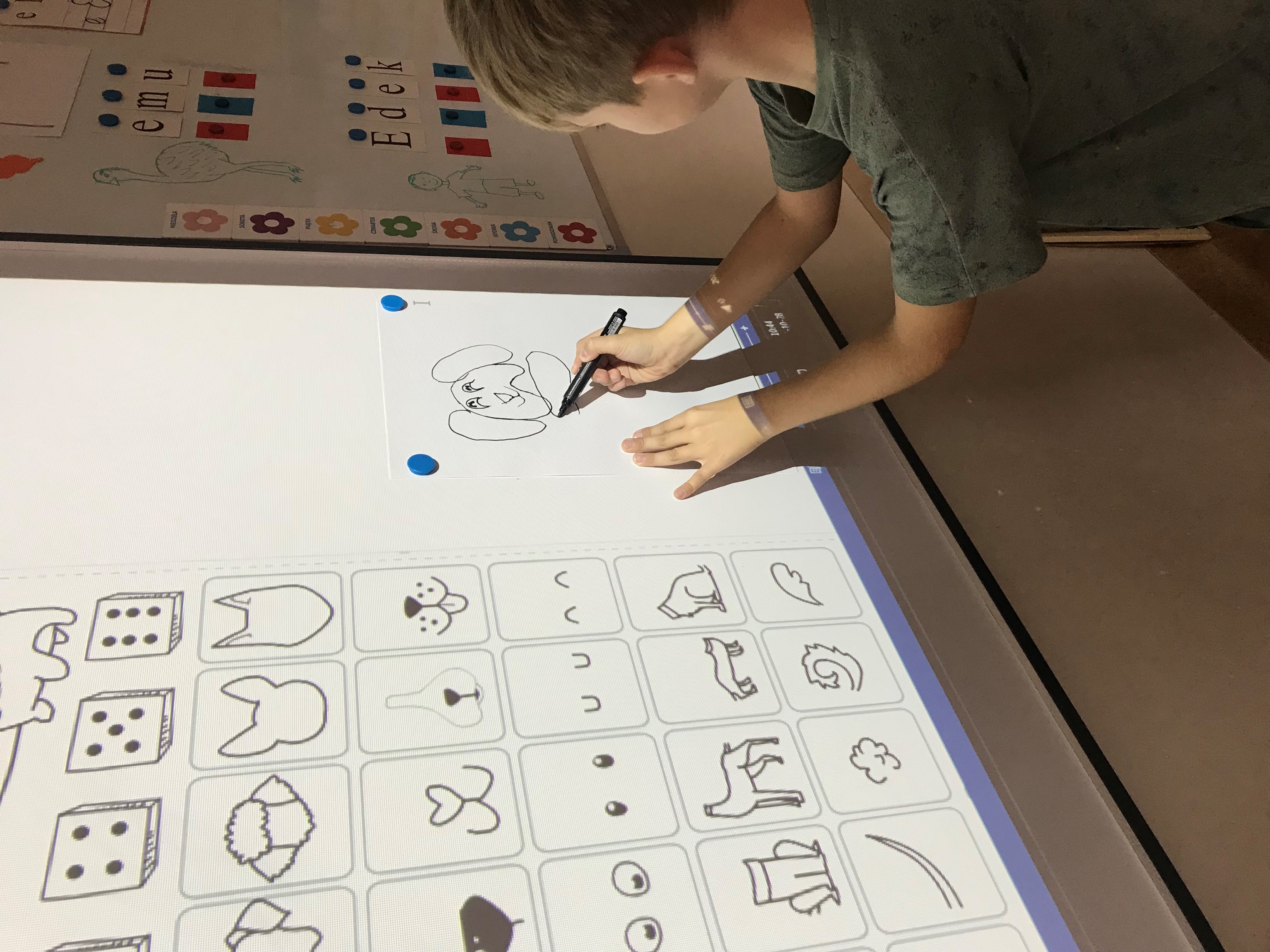 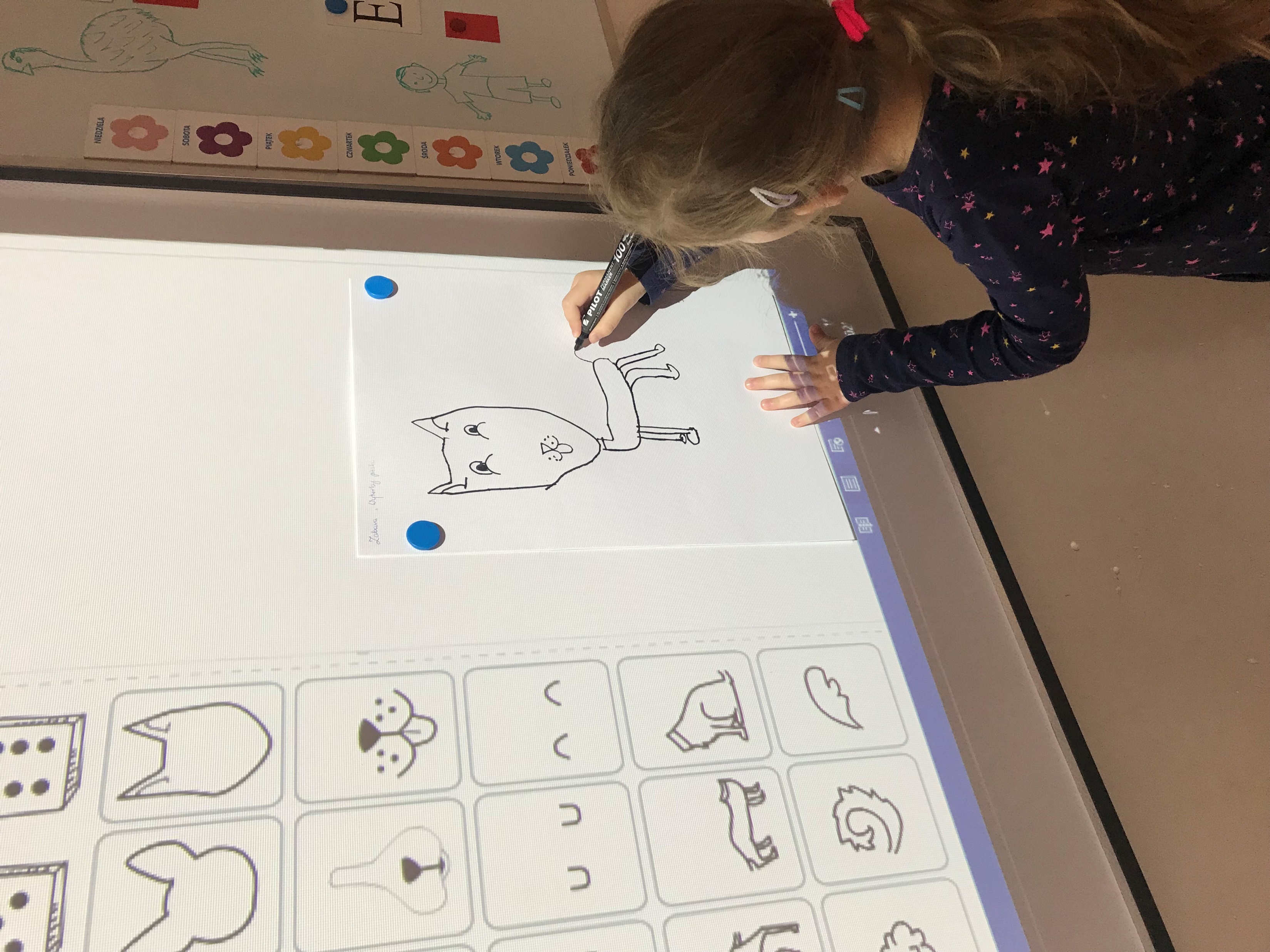 Dzieci wykonują prace przedstawiające pieski podczas zabawy „Wyturlaj pieska”.
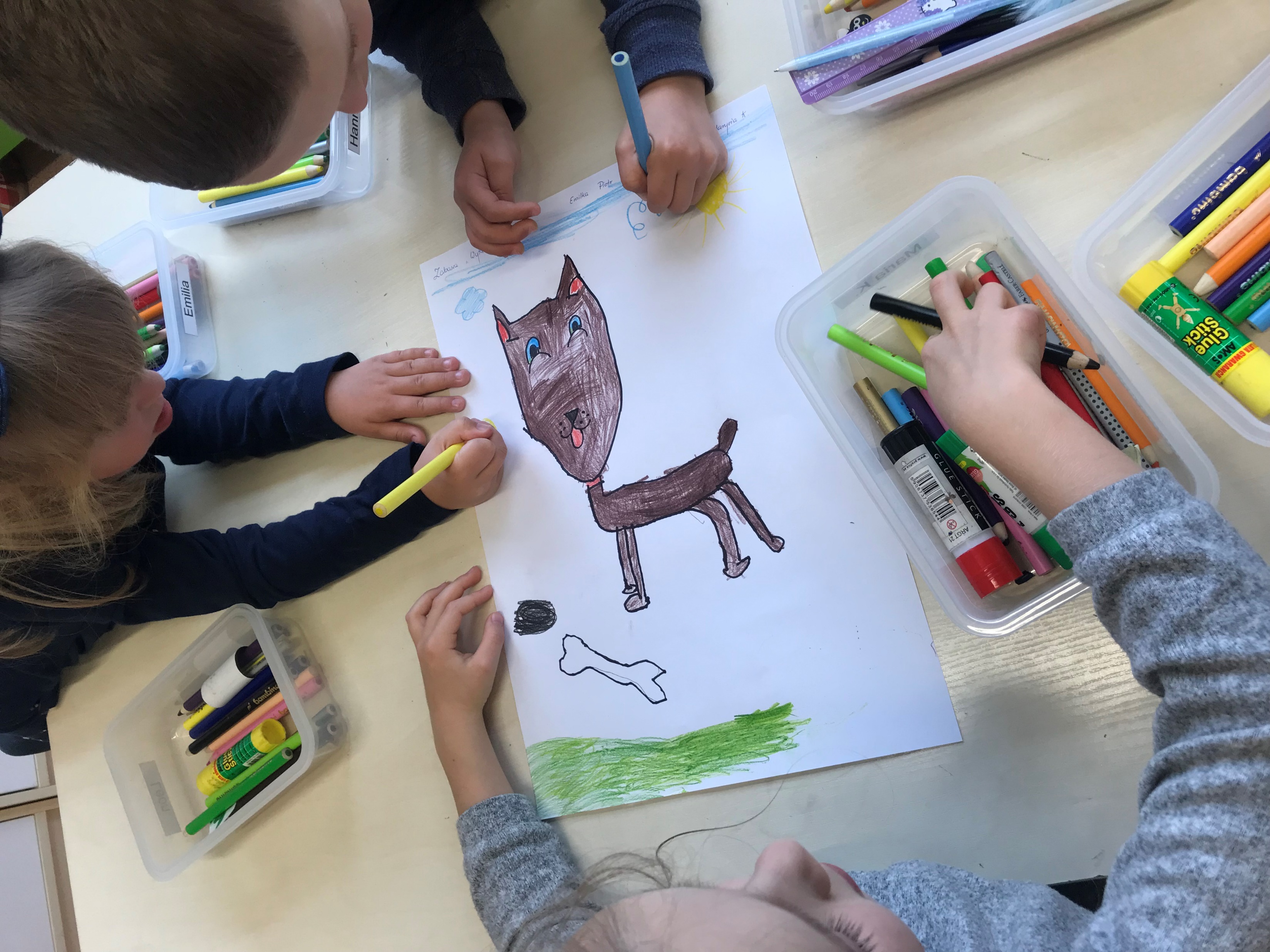 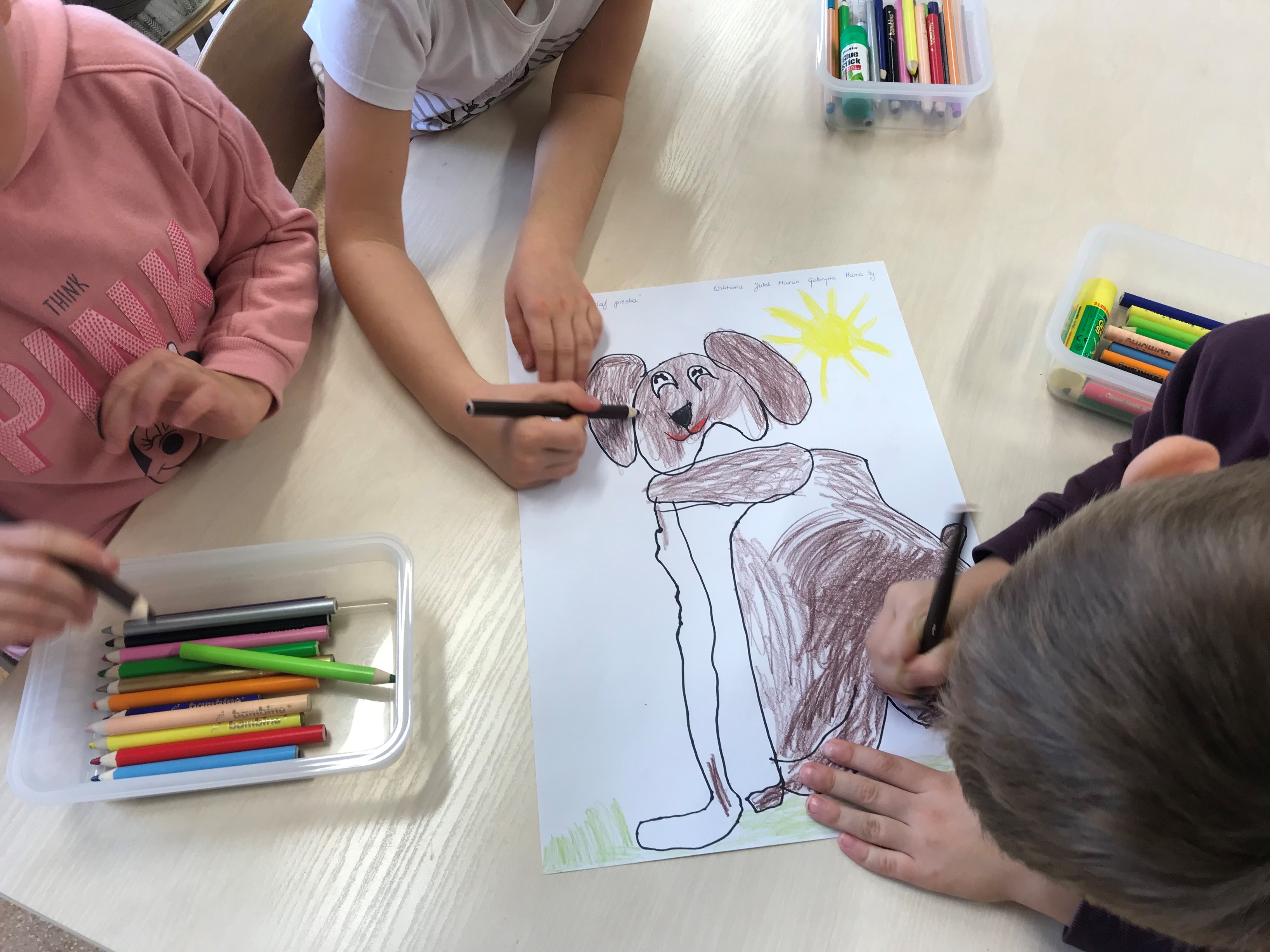 Dzieci pozują na tle swoich prac.
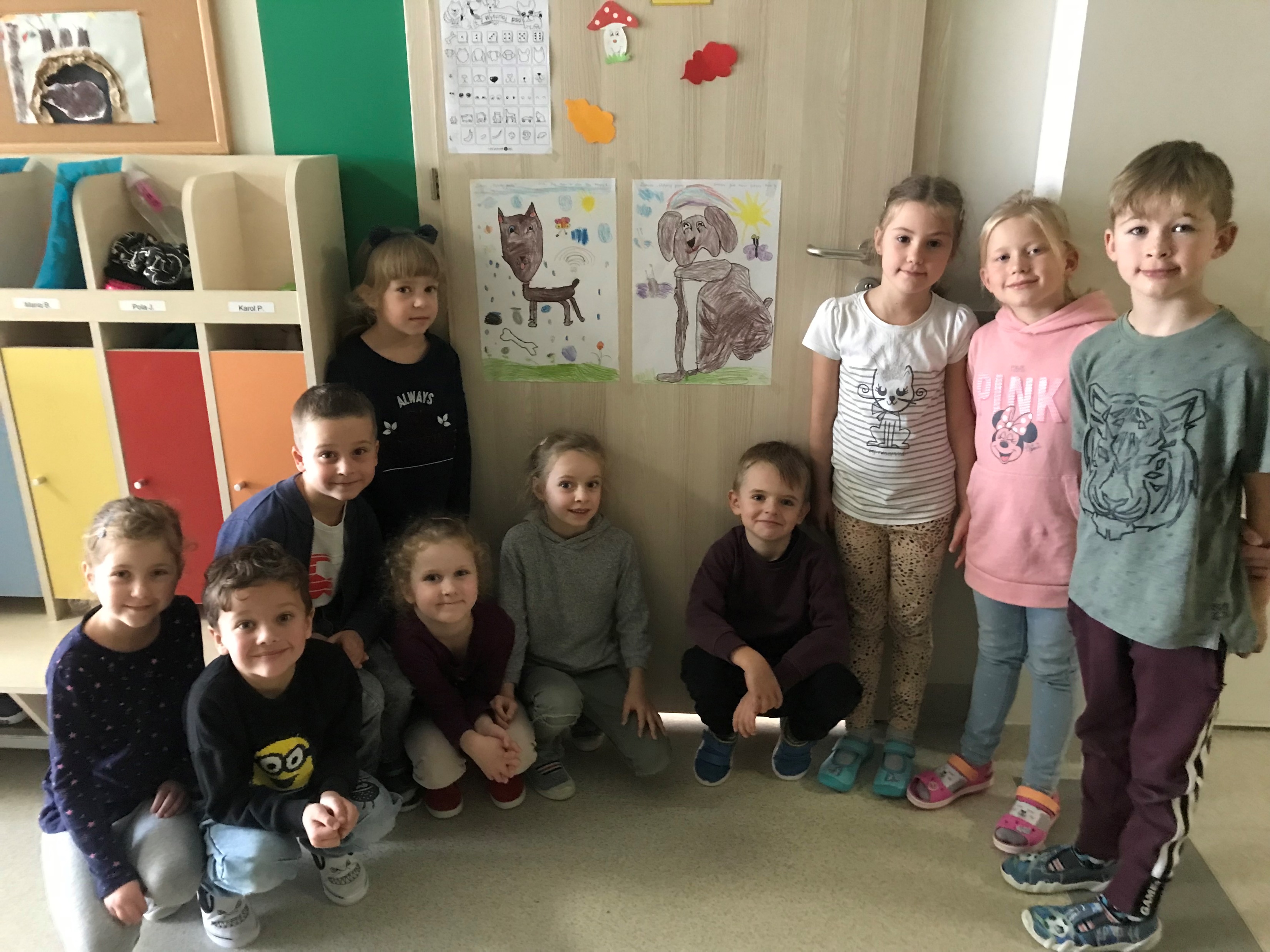 A. Czajka